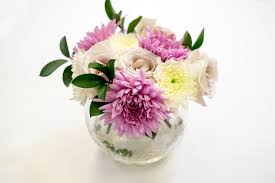 WELCOME
TO
ENGLISH  CLASS
INTRODUCTION
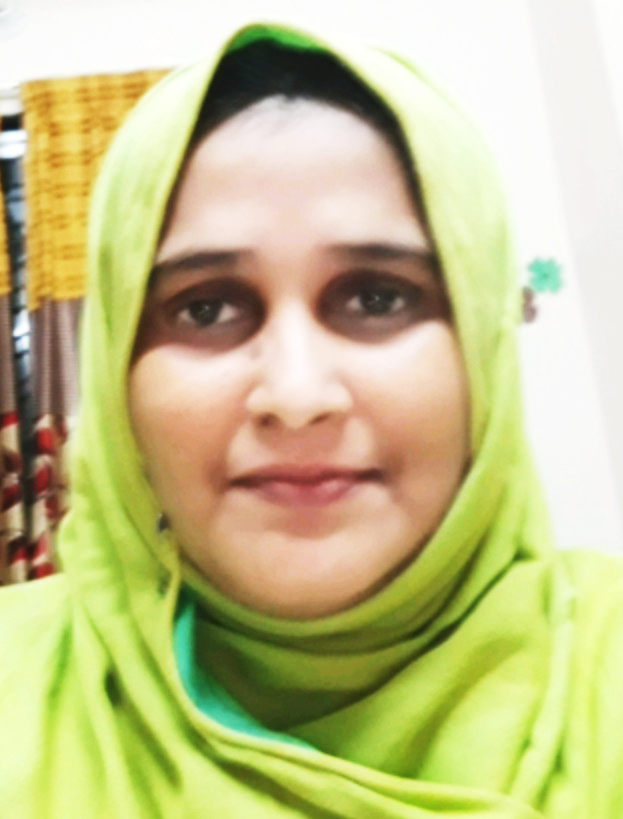 HASINA  MOMOTAJ 
ASSISTANT  HEAD TEACHER
RAJA GC HIGH SCHOOL
SYLHET
Email-
hasinalovely76@gmail.com
[Speaker Notes: Drawing attention of the students saying the text of this slide.]
Lesson  Information
English  Grammar & Composition
Class – Eight 
Unit – One 
Lesson - 5
Total Student – 50
Time -50
[Speaker Notes: Giving example to declare the lesson.]
Look at the pictures . What do you see in the picture ?
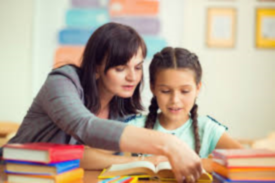 They are reading.
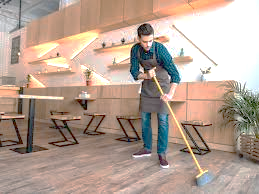 He is sweeping  floor.
So , all are working.
[Speaker Notes: Giving example to declare the lesson.]
Today Our  Topic 
On
Verbs
[Speaker Notes: Asking students: “what can be the lesson?]
Learning  Outcomes -
At the end of the students will be able to say-
Define of verb.
Different types of verbs are there in English.
Roles of the verbs.
Identify different verbs.
[Speaker Notes: Target of today’s class.]
Let’s read the passage below and note the verbs.
Individual
Work
All  About  the  Zoo
A zoo is a place where many kinds of animals and birds live together in harmony. Many years ago , animals in a zoo were kept in a cages and people would view them from outside  their cages. However, these days, things have significantly changed. Most zoos try to provide animals with surroundings that resemble their natural habitat. Many of the endangered species successfully bred in the zoo are later re-intr0duced to their natural environment to continue their survival. Many of the species are successfully protected and later introduced to the wild. A visit to the zoo will allow you the chance to see many kinds of animals and birds. Zoos help educate people of the importance of conservation. They also help scientists carry out various studies that are aimed to improve the lives of the animals by understanding them better.
[Speaker Notes: Lesson declaration.]
Pair 
Work
Now, talk about the highlighted words with your partner.
What is verb ?
What different types of verbs are there in English ?
What roles do verb play in a sentence ?
[Speaker Notes: Definition of speech.]
Let’s try to describe the verb:
A word or phrase that describes an action,condition or experience is a verb.
The words ‘run’ ‘keep’ and ‘feel’ are all verbs. The grammatical forms of verbs include number,person, and tense.
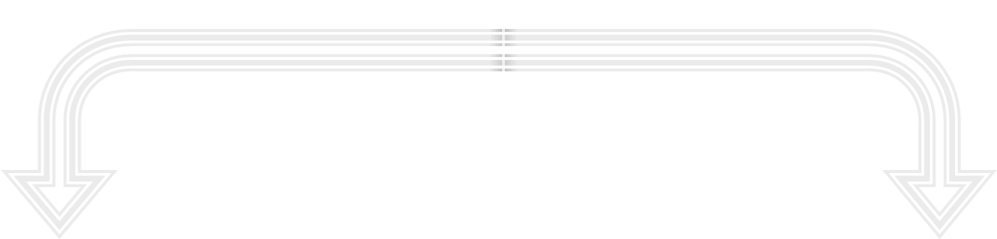 Verb
Intransitive
verbs
Transitive
verbs
Irregular
Verbs
Auxiliary
verbs
Regular 
verbs
[Speaker Notes: Classification of speech.]
Auxiliary
verbs
An auxiliary verb ( also called a helping verb ) accompanies a main verb to express its tense, mood, or voice. The most  common auxiliary verbs are be, do, have.
Be : am , is , are ,was, were, being, been
Do : does , do, did 
Have : has, have , had ,having
Modal auxiliary verbs are also auxiliary verbs.They are can ,could ,may, might,must, ought to, shall, will, and would.
A verb phrase is made up of the auxiliary verb  and the main verb.
Example >He is reading a book . Here ‘is reading ‘is a verb phrase where ‘is’ an auxiliary verb and ‘reading;= main verb
[Speaker Notes: Parts of direct speech.]
Regular verbs
Those verbs that form their past participle with ‘d’ or ‘ed’ are regular verbs.
If the verb ends with a vowel, only ‘d’ is added.
Example : present tense                    past tense
                        share                                 shared
                          scare                                   scared
2. If the  verb ends with a consonant , ‘ed’ is added.
Example :          
                   Present tense                          past tense
                        want                                            wanted
                        shout                                            shouted
                           kill                                                    killed
[Speaker Notes: Leading to narration basics.]
Irregular verbs
These type of verbs undergo considerable changes when changing forms.
Present tense                             Past tense
Go                                                        went
Run                                                           ran
Think                                                   thought
Transitive verb
When a verb takes an object, it  is called transitive verb.example – 
He has kicked the ball.
 we shared the idea together.
Intransitive verbs
When a verb does not take an object, it is called intransitive verb . Intransitive verb means a verb without an object .
Example :
She shouted loudly.
She was singing .
Dogs bark.
She is laughing.
Evaluation
Choose the correct form of the verb in brackets and fill in the gaps.
Kuheli is a student of class eight. Her final exams (be) ----- next week,so there are no classes. Like all the other students in her class she (revise) ----- her lessons. But she ( notbstudy) ------- very hard right now. She ( sit ) ----- in The Garden of her house ( read) ---- her notes. It is  a beautiful day . Birds ( sing)----
In the trees. She ( not sit/ usually) -------- in the garden . Normally she (go) --------to school at nine o’clock to (attend) ---- classes. She (have ) --- lunch at about one with her friends.
Home Work
Write ten sentences use auxiliary vebs.
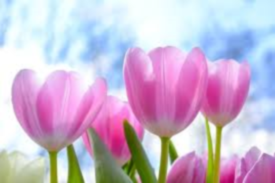 Thanks
To
All